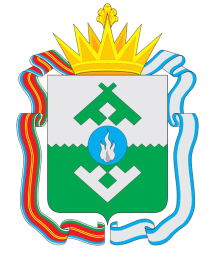 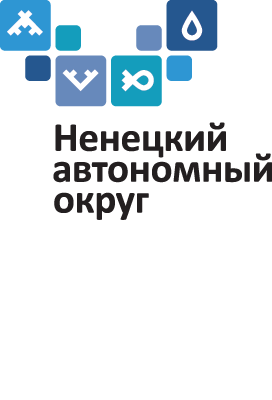 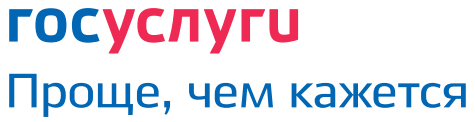 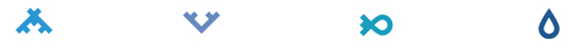 МЫ - ГРАЖДАНЕ ИНФОРМАЦИОННОГО ОБЩЕСТВА!
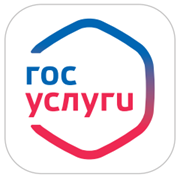 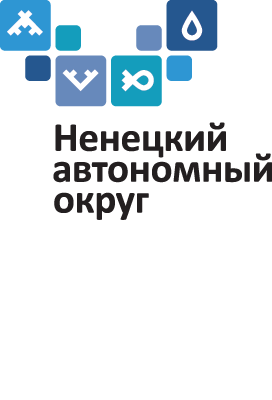 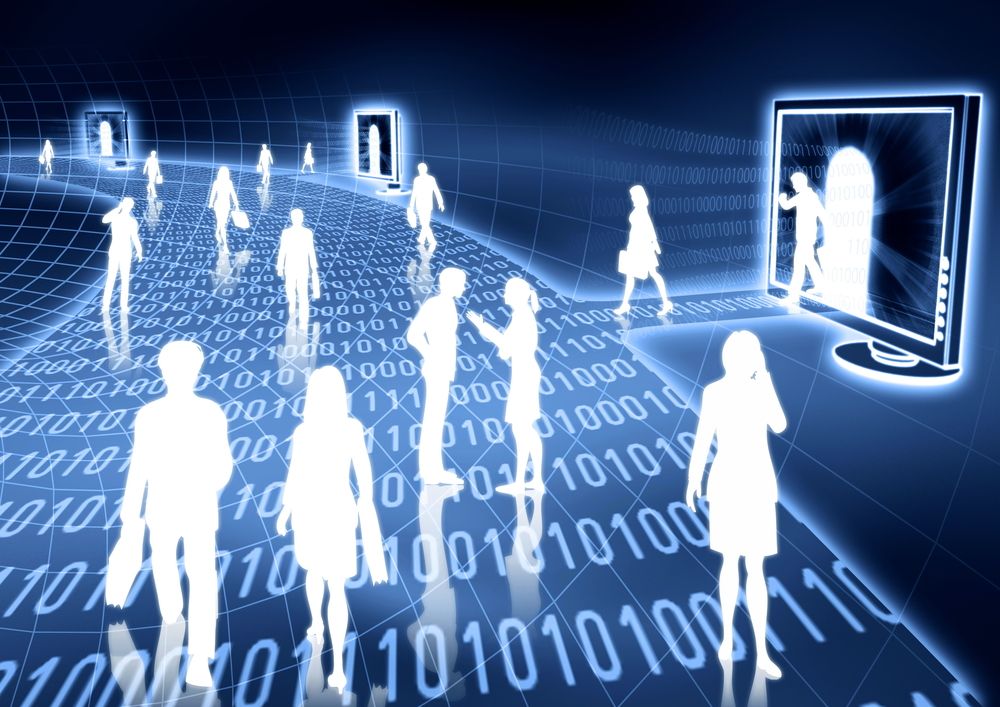 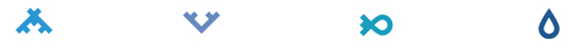 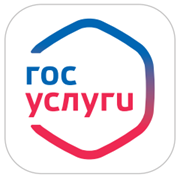 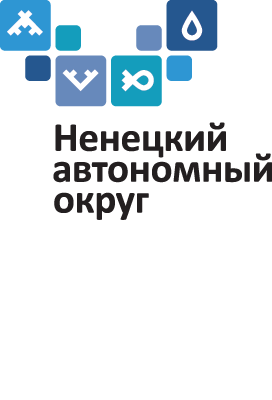 СТРУКТУРА ОРГАНОВ ГОСУДАРСТВЕННОЙ ВЛАСТИ РФ
Структура органов государственной власти Российской Федерации
муниципальные органы власти
федеральные органы власти
региональные органы власти
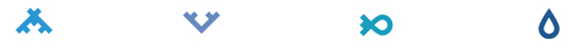 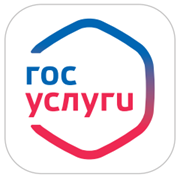 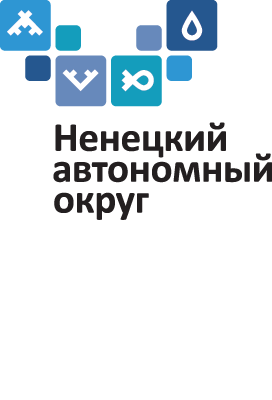 СПОСОБЫ ПОЛУЧЕНИЯ ГОСУСЛУГ
в соответствующих органах государственной власти и местного самоуправления;

в многофункциональном центре (МФЦ);

на портале государственных и муниципальных услуг
на  персональных страницах государственных ведомств
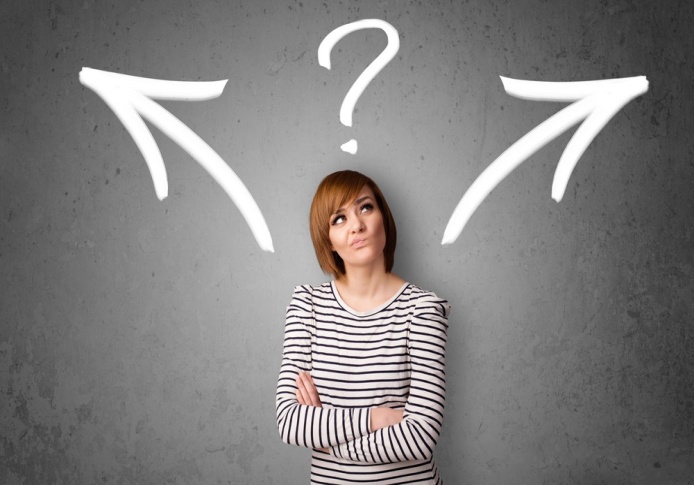 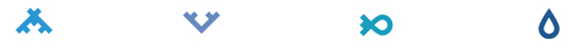 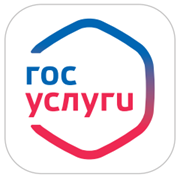 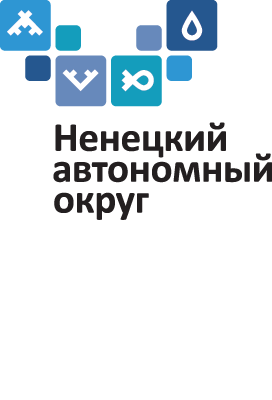 ПОРТАЛЫ ГОСУДАРСТВЕННЫХ И МУНИЦИПАЛЬНЫХ УСЛУГ
Единый портал 
государственных и муниципальных услуг
gosuslugi.ru
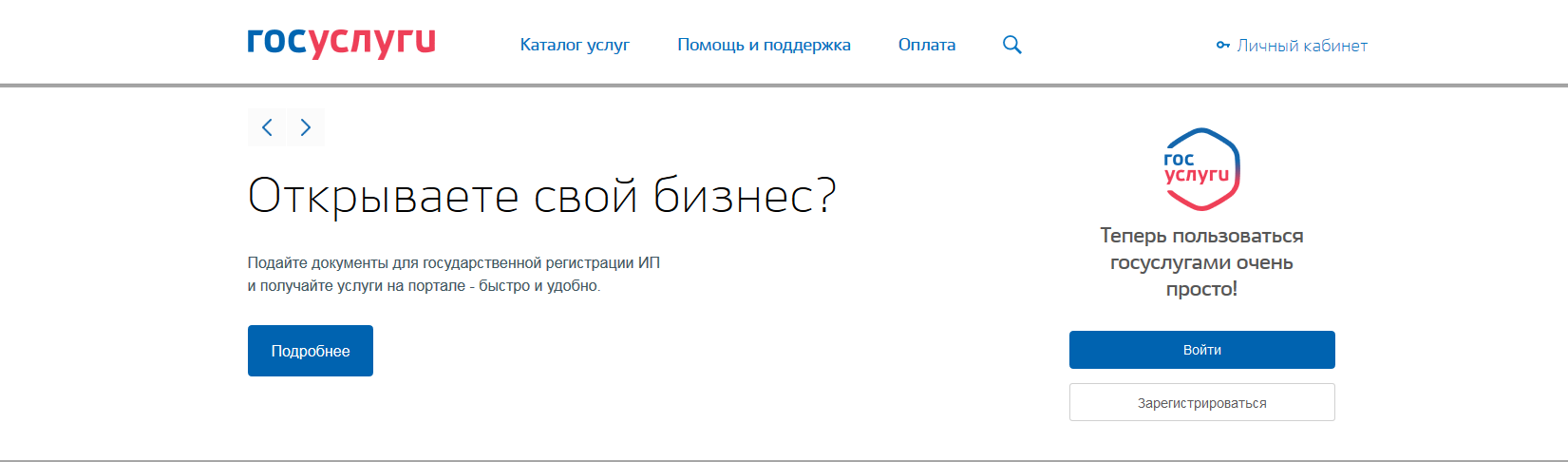 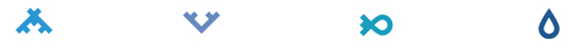 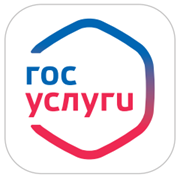 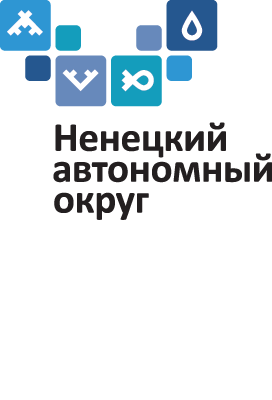 ПОРТАЛЫ ГОСУДАРСТВЕННЫХ И МУНИЦИПАЛЬНЫХ УСЛУГ
Новый Региональный портал государственных и муниципальных услуг Ненецкого автономного округа
uslugi.adm-nao.ru
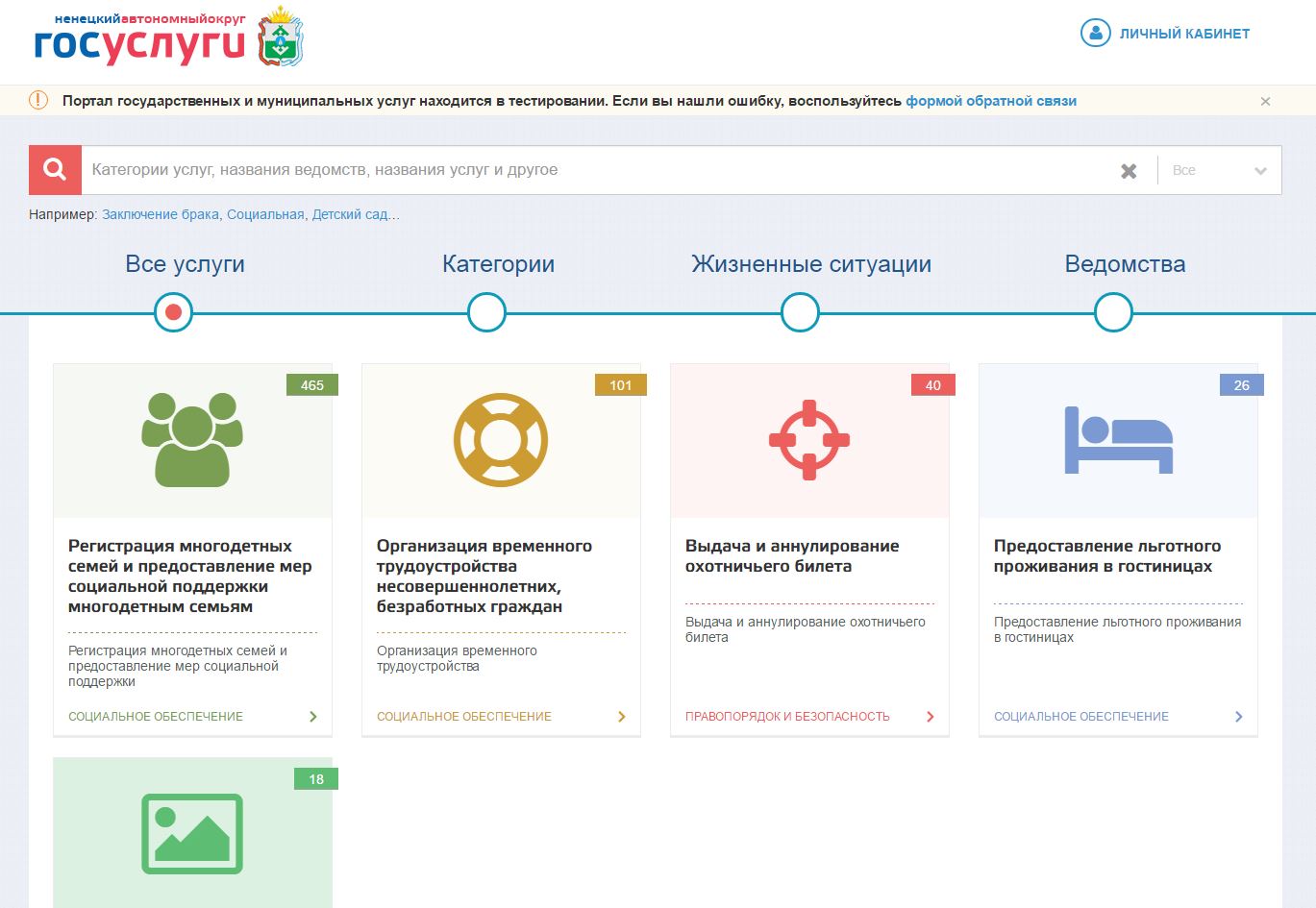 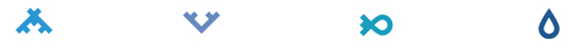 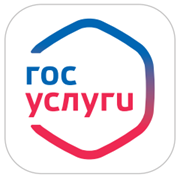 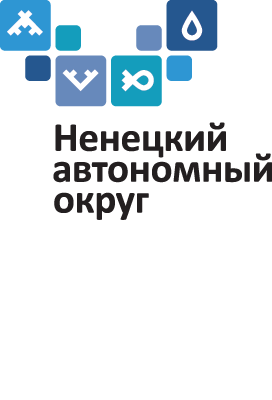 ПОРТАЛЫ ГОСУДАРСТВЕННЫХ И МУНИЦИПАЛЬНЫХ УСЛУГ
Старая версия Региональный портал государственных и муниципальных услуг Ненецкого автономного округа
pgu.adm-nao.ru
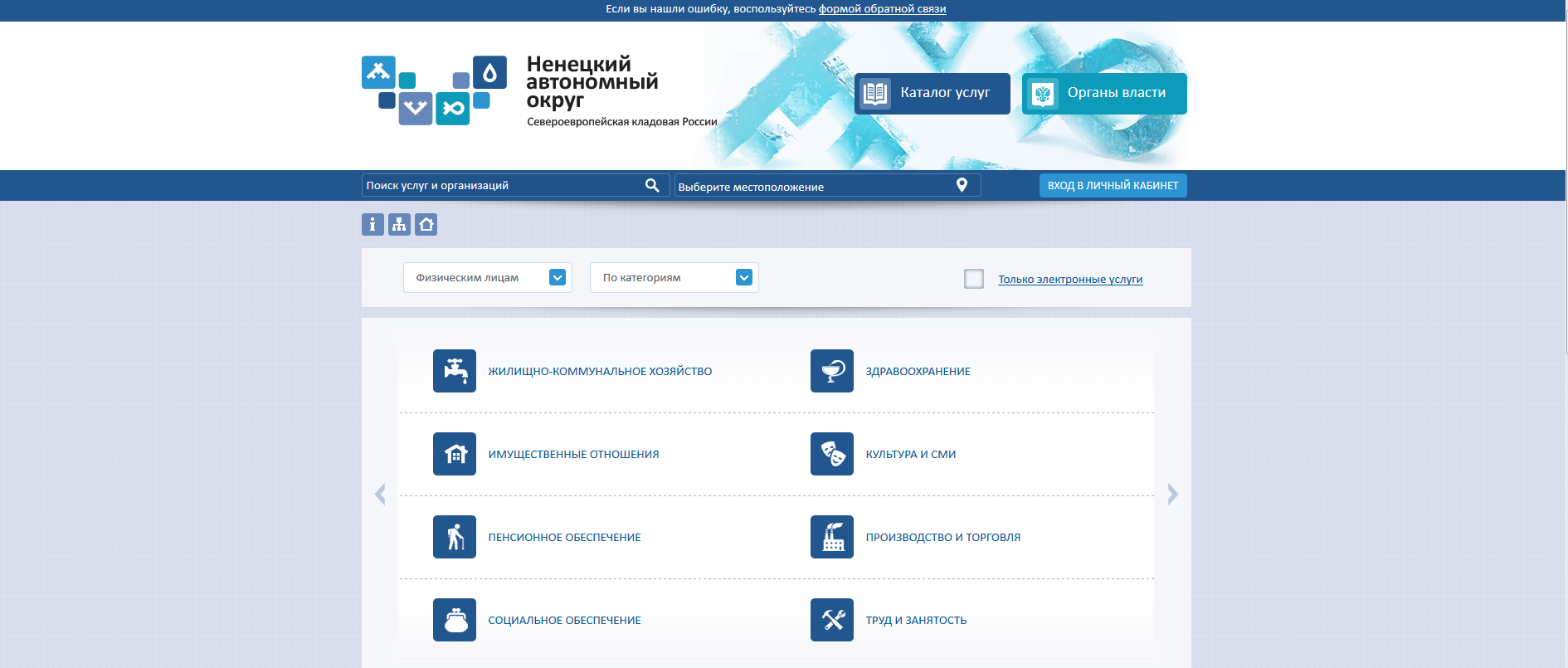 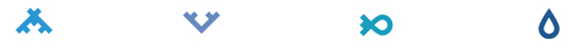 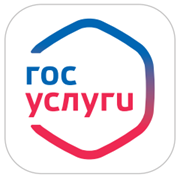 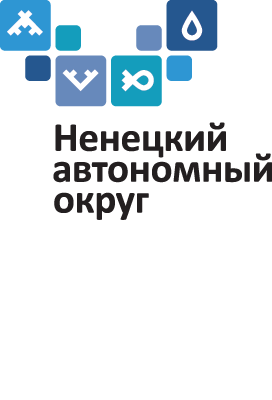 КАК ЗАРЕГИСТРИРОВАТЬСЯ НА ПОРТАЛЕ?
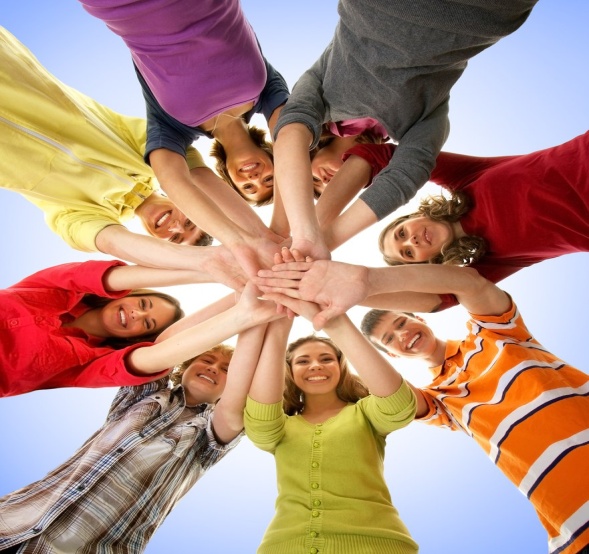 Открываем портал госуслуг и нажимаем кнопку «Регистрация»
1. Упрощенная учетная запись
Вводим номер телефон или e-mail, на который впоследствии придет код подтверждения
2. Стандартная учетная запись
Вводим личные и паспортные данные, СНИЛС
3. Подтвержденная учетная запись
Подтверждаем личность в одном из центров обслуживания с паспортом и СНИЛСом

ИЛИ
Идем в МФЦ и регистрируемся в один шаг
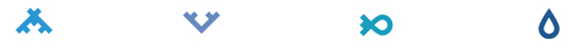 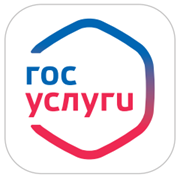 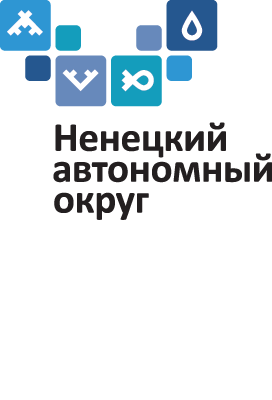 ЧТО ПОНАДОБИТСЯ ДЛЯ РЕГИСТРАЦИИ НА ПОРТАЛЕ
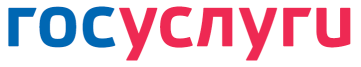 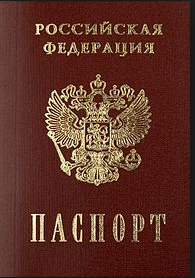 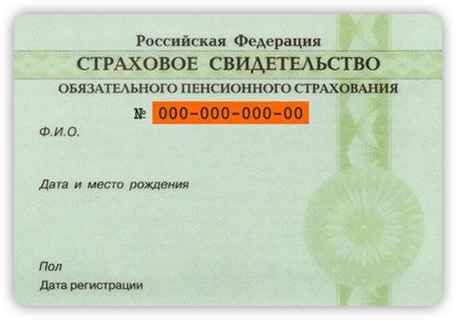 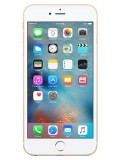 СНИЛС – 
страховой номер индивидуального лицевого счета 

(присваивается каждому гражданину с рождения)
Мобильный телефон 
или электронная почта
Паспорт гражданина Российской Федерации  

(выдается гражданам 
с 14 лет)
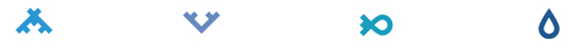 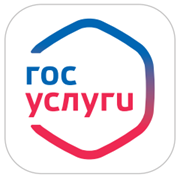 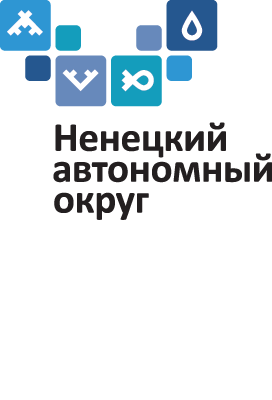 ЦЕНТРЫ ОБСЛУЖИВАНИЯ 
В НЕНЕЦКОМ АВТОНОМНОМ ОКРУГЕ
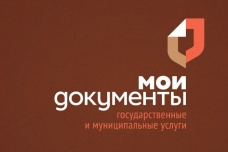 п. Искателей, ул. Губкина 3Б

Режим работы: 
понедельник, пятница: с 9:00 до 18:00
вторник, четверг: с 9:00 до 19:00
среда: с 9:00 до 20:00
суббота: с 10:00 до 14:00
г. Нарьян-Мар, ул. Ленина, 27в

Режим работы: 
понедельник-суббота: с 9:00 до 19:00
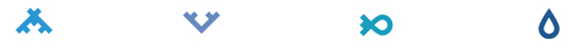 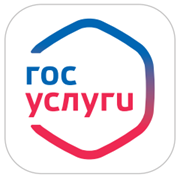 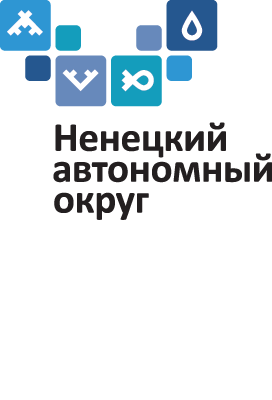 ПРИВИЛЕГИИ УЧЕТНЫХ ЗАПИСЕЙ
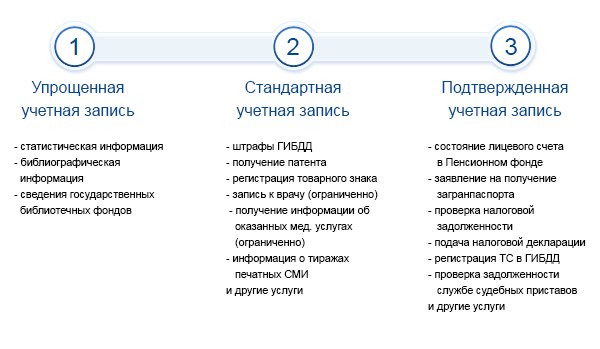 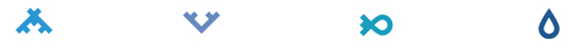 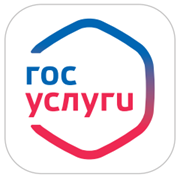 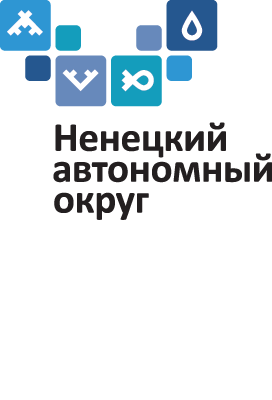 ПОРТАЛ ГОСУСЛУГ ОБЕСПЕЧИВАЕТ:
доступ к сведениям о государственных и муниципальных услугах;
возможность копирования и заполнения в электронной форме запроса и иных документов, необходимых для получения госуслуги;
возможность подачи запроса о предоставлении госуслуги;
возможность получения заявителем сведений о ходе выполнения запроса о предоставлении госуслуги;
возможность получения результатов госуслуги;
возможность оплаты предоставления госуслуг.
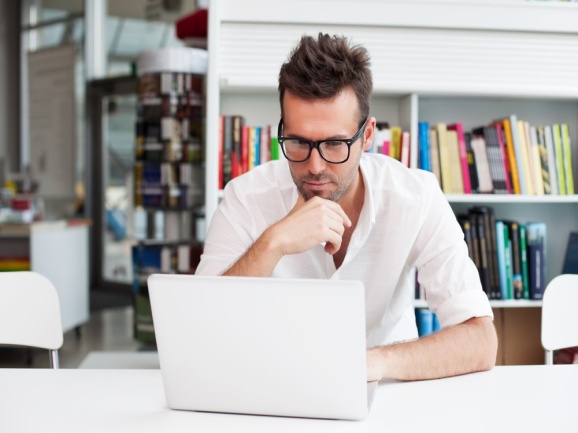 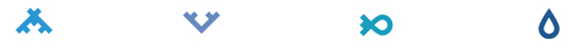 ПЕРЕЧЕНЬ ДОСТУПНЫХ ГОСУСЛУГ ГРАЖДАНАМ, 
ДОСТИГШИМ 14 ЛЕТ НА ПОРТАЛЕ GOSUSLUGI.RU
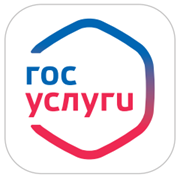 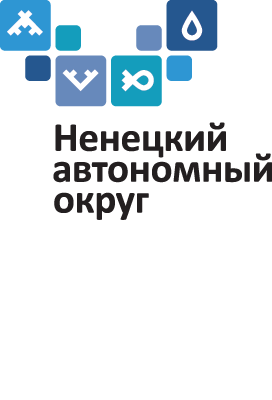 Электронный
дневник
Информирование о предоставлении
социальной помощи
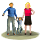 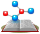 Замена паспорта
(утеря/кража, порча)
Информирование о возможностях госуслуг
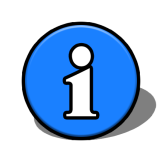 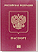 Подача заявления для устройства на работу в свободное от учебы время
Сведения о зачислении
в ВУЗ, школу
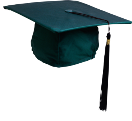 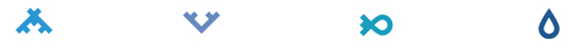 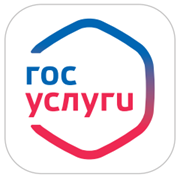 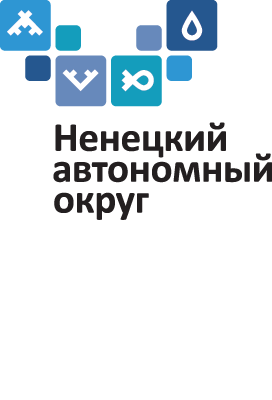 ПОПУЛЯРНЫЕ УСЛУГИ ДЛЯ ВЗРОСЛЫХ
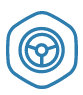 регистрация автомобилей
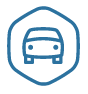 получение замена водительских удостоверений
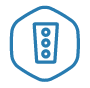 проверка штрафов ГИБДД
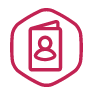 выдача или замена паспорта гражданина РФ
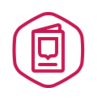 получение загранпаспорта гражданина РФ
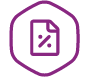 оплата задолженности, не выходя из дома
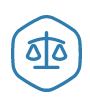 проверка судебной задолженности
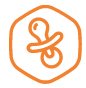 запись ребенка в детский сад
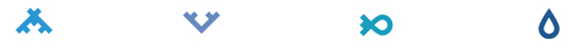 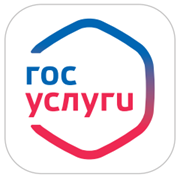 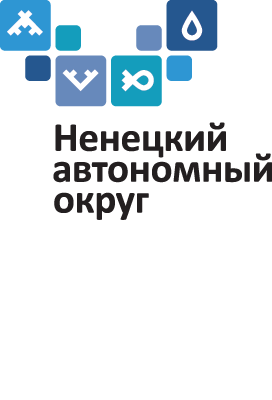 СПАСИБО ЗА ВНИМАНИЕ!
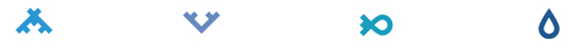